Sports for all.
By George Fakes, and Ziad Qutaishat 8F.
What is our vision?
Our vision is to build an indoor football pitch in the national orthodox school shmeisani.

                                                                like this one ->
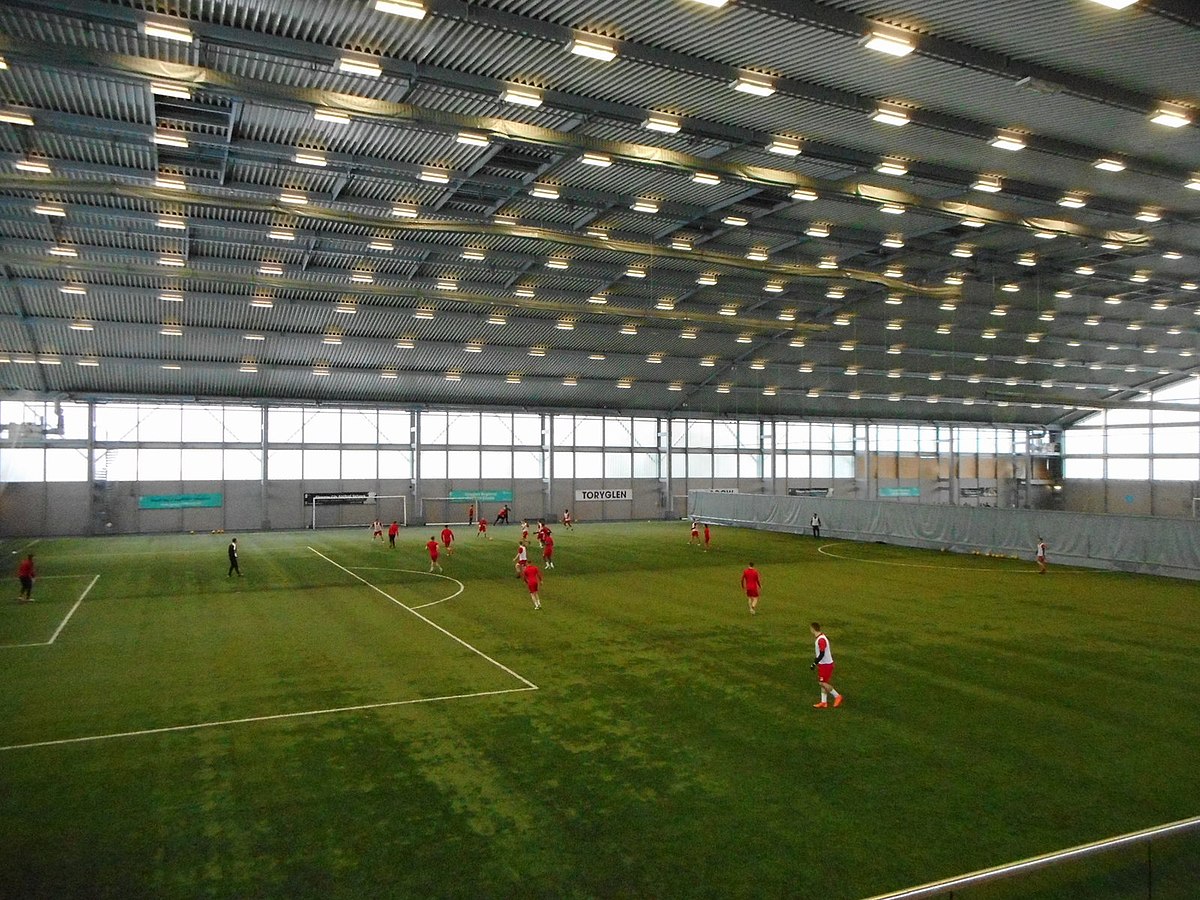 Advantages of building an indoor football field:
Football would be more accessible during harsh weather conditions (i.e. rain, hail, extreme heat/sunlight).
2 Artificial grass football fields would be more convenient for more flexible training.
It can be rented after school hours or used in tournaments.
Disadvantages of building an indoor football field:
We would run out of space in the school yard.
It’s not cheap to build.
Who would benefit from the extra football pitch?
The school’s little league.
The school’s football team.
Students during P.E classes.
People who are willing to rent a field after school hours.
All students that have done the survey would like an indoor football pitch (as of now)
As of now: 78% of students have a slight feeling that there could be a possibility/probability to build a separate football pitch
Thank you for your time. 